Воронеж военный и современный
Выполнил: воспитательМБДОУ «ЦРР – детский сад № 36»Воронежская область, Город ВоронежЗавалишина О.И.
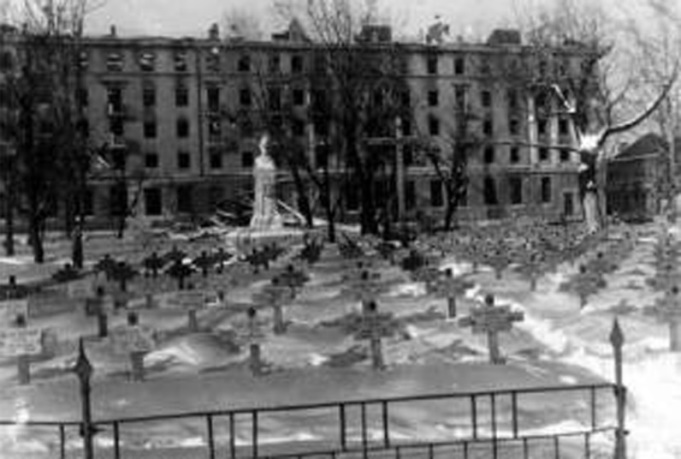 НЕМЕЦКИЕ ТАНКИ НА УЛИЦАХ ВОРОНЕЖА. 1942 Г..
КОЛЬЦОВСКИЙ СКВЕР. ФЕВРАЛЬ 1943 Г. НЕМЕЦКОЕ КЛАДБИЩЕ
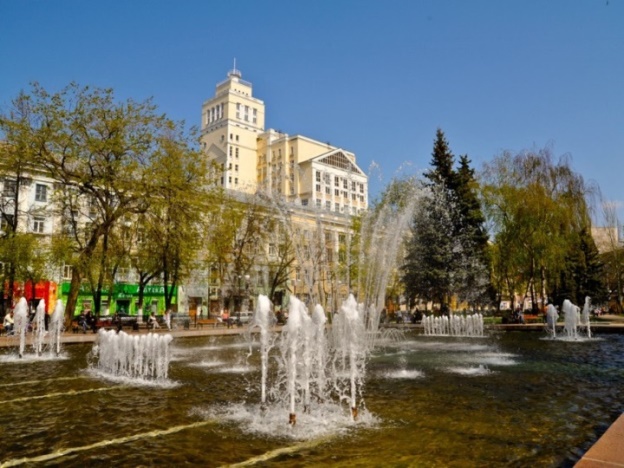 ВЗОРВАННЫЙ ЧЕРНАВСКИЙ МОСТ
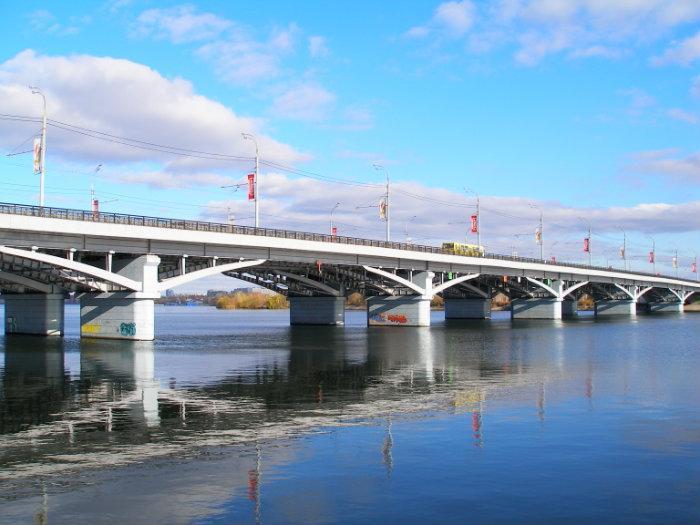 БЕЗ КОММЕНТАРИЕВ…
ВОРОНЕЖЦЫ НА ФРОНТЕ
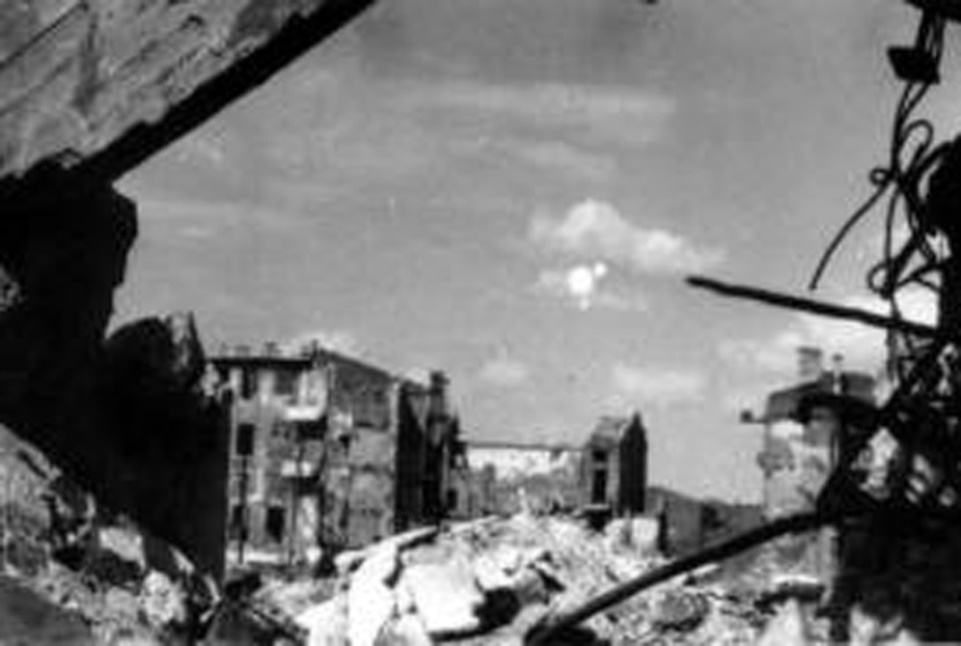 РАЗРУШЕНИЯ В ГОРОДЕ
БОИ ЗА ВОРОНЕЖ
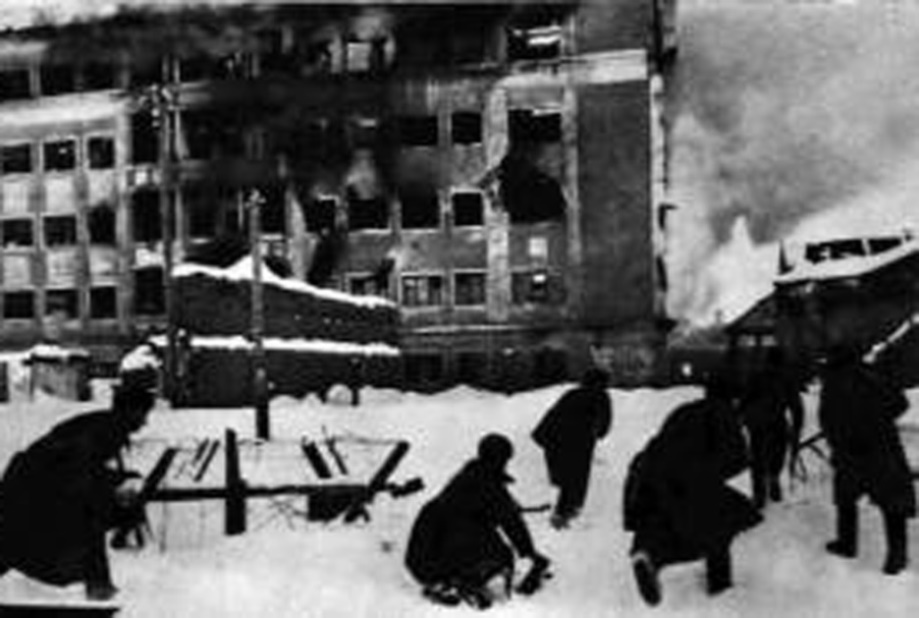 ОСВОБОЖДЕНИЕ ВОРОНЕЖА. ЯНВАРЬ 1943 Г.
ВО ВРЕМЯ ОККУПАЦИИ ПАМЯТНИК ПЕТРУ Ι БЫЛ  ДЕМОНТИРОВАН НАЦИСТАМИ И ОТПРАВЛЕН НА ПЕРЕПЛАВКУ. ВОССТАНОВЛЕН ПАМЯТНИК БЫЛ 10.01.1956 Г. НА СТАРОМ ПОСТАМЕНТЕ
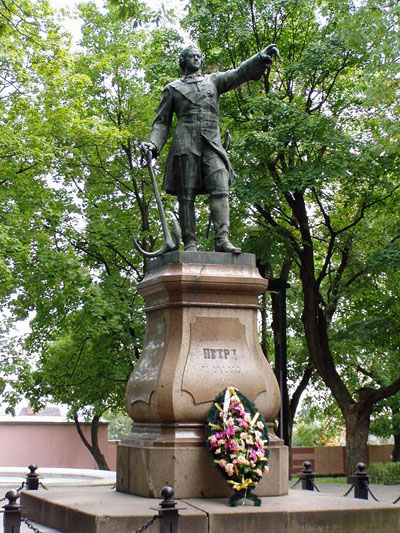 ОСОБНЯК Н.XΙX В., В РАЗНОЕ ВРЕМЯ ПРИНАДЛЕЖАВШИЙ ТУЛИНОВУ, ЧАСТНОЙ ЖЕНСКОЙ ГИМНАЗИИ. ВОССТАНОВЛЕН ПОСЛЕ ВОЙНЫ. СЕЙЧАС ЭТО ЦЕНТР НАУЧНО-ТЕХНИЧЕСКОЙ ИНФОРМАЦИИ НА ПРЕСЕЧЕНИИ УЛИЦЫ КОМИССАРЖЕВСКОЙ И ПРОСПЕКТА РЕВОЛЮЦИИ
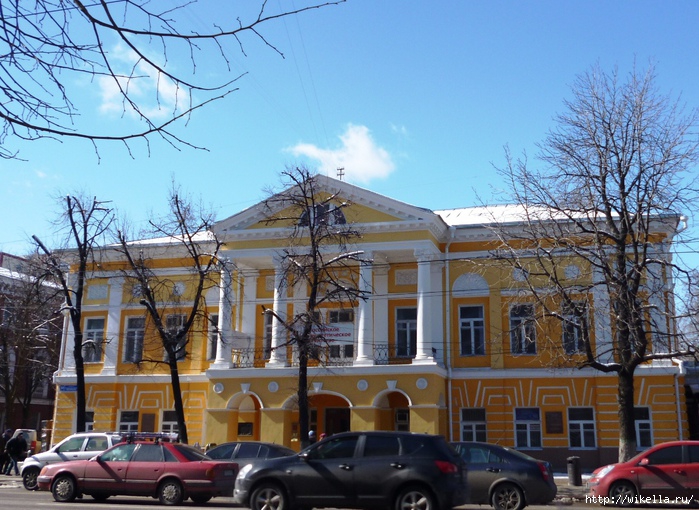 ОСВОБОЖДЁННЫЙ ВОРОНЕЖ. ПЛОЩАДЬ ЛЕНИНА.
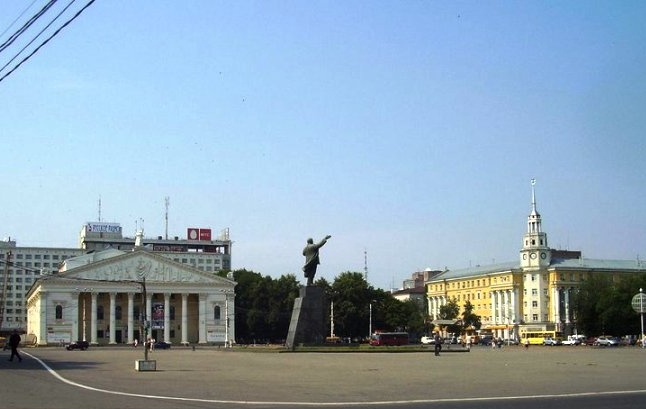 ВИД ИЗ РАЗРУШЕННОГО «УТЮЖКА» (МАГАЗИН) НА ЧАСТИЧНО ВОССТАНОВЛЕННЫЙ ЦЕНТР ГОРОДА.
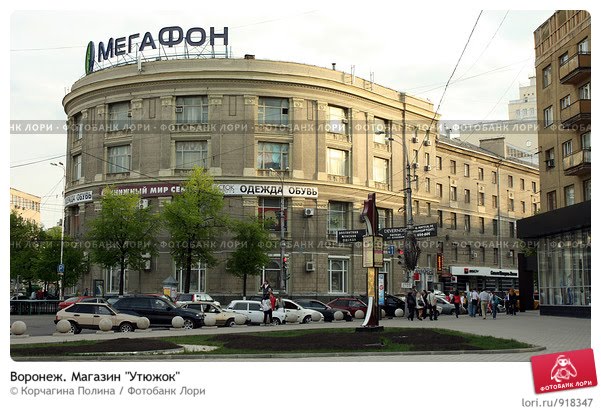 Погибшим и живым Погибшим и живымПогибшим –Быть бессменно на посту,Им жить в названьях улиц и в былинах.Их подвигов святую красотуОтобразят художники в картинах.Живым –Героев чтить, не забывать,Их имена хранить в бессмертных списках,Об их отваге всем напоминатьИ класть цветы к подножьям обелисков!
Немцы утверждали, что наш город и за 100 лет не восстановишь. Но Воронеж выстоял, выжил и пришёл в себя гораздо раньше.В 2008 году Воронежу присвоено звание Город – воинской славы!
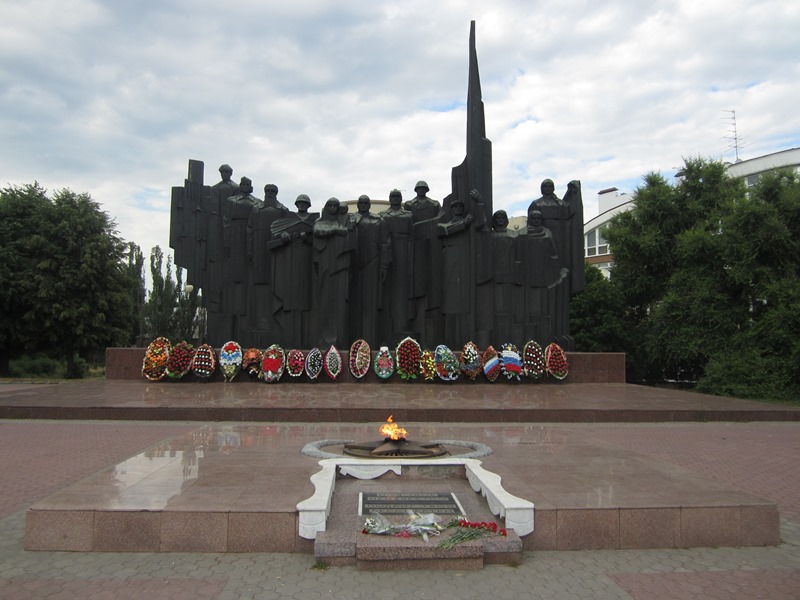